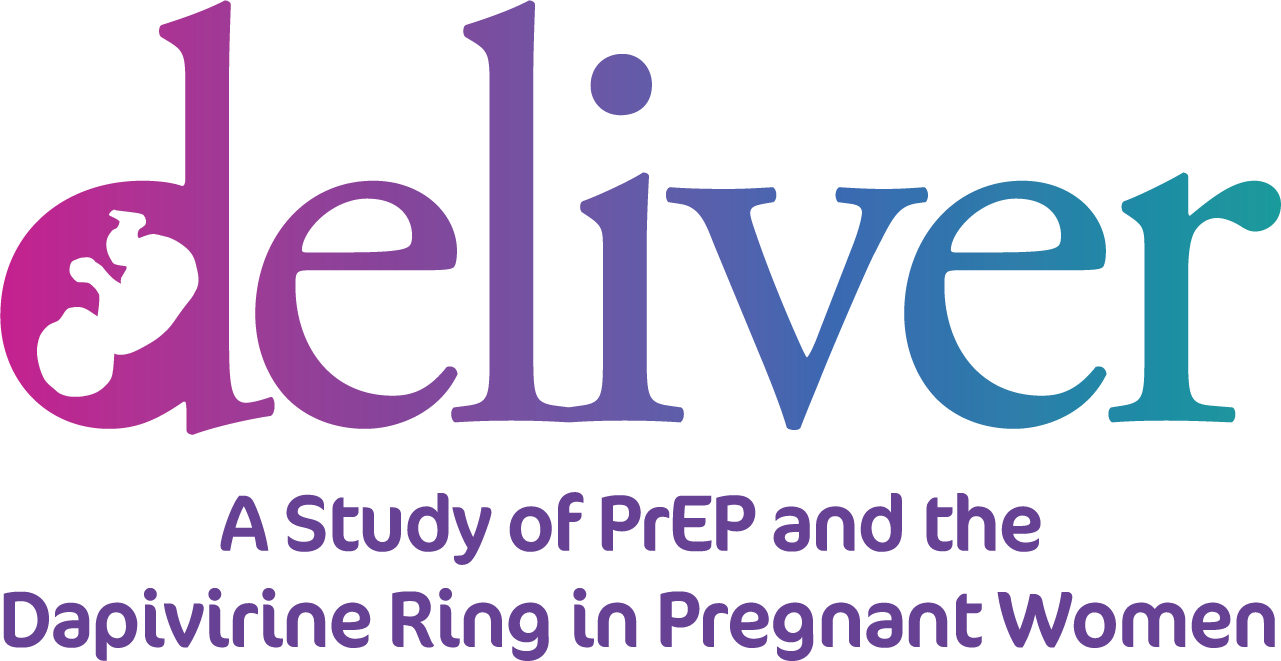 MTN-042/DELIVER: Protocol Version 2.0 and SSP v2.0 Updates
1
V1.0, 26AUG2021
MTN-042 Protocol Version 2.0 (20MAY2021)Implementation Guidance
Upon receiving final IRB/EC/Regulatory Authority approvals for this amendment, please implement the amendment immediately, including administration of the updated ICFs.  
Protocol registration is not required prior to implementation of the amendment and implementation of protocol amendments must begin within 5 days of approval.  
PRO submission should be made within 14 days of receipt of final written documentation of IRB/EC/Regulatory Authority approval 
Please send a notification to the MTN-042 management team with the date when Version 2.0 of the protocol is implemented at the site.
2
Protocol V2.0: Rationale
Increased call for better drug safety data during pregnancy and for ethical inclusion of pregnant women in clinical research 
HIV prevention landscape has changed: 
Dapivirine vaginal ring (DPV VR) has received a positive scientific opinion by the European Medicines Agency (EMA) under Article 58 
World Health Organization (WHO) has included the DPV VR on its prequalification list of medicines as well as formulated a conditional recommendation supporting offering of the DPV-VR as an HIV prevention option.
IPM is seeking regulatory approval of the DPV VR in several African countries* 
With impending ring availability, there will be pregnancy exposures – either unintentional, or because women are at high HIV risk and they/their providers agree the benefits outweigh potential risks
Availability of ring safety data during pregnancy now more urgent, long pause between cohort 3 and 4 a concern
*LoA#1 to v2.0 in draft to update regulatory approval status since the time of protocol v2.0 finalization
[Speaker Notes: Prescribing information for the DPV VR will likely indicate a preference to avoid the use of the DPV VR during pregnancy, but still allow the healthcare provider to exercise their discretion if they consider that the woman and/or her unborn child are at high risk of HIV-1 infection.]
DELIVER Protocol V2.0: Key Changes
Collapse current cohort 3 & 4 into one ‘final cohort’ (new cohort 3)
Gestational Age Range to span 12 – 29 6/7 weeks 
Efforts will be made to ensure that entire gestational age range is represented among the enrollments
Reduce sample size of final cohort to 250 participants 
New randomization ratio of 4:1 (200 ring/50 Truvada)
4
Protocol Version 2.0 Study Design
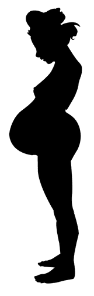 150 women
Group 1
36+ weeks
 pregnant
4-6 weeks
Safety review
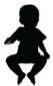 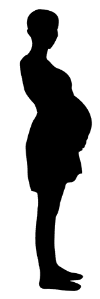 150 women
Group 2
30-35 weeks pregnant
7-12 weeks
Safety review
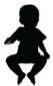 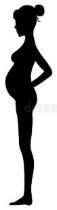 +
Study Complete
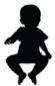 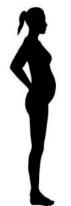 NEW 
Group 3
12-29 weeks pregnant
250 women
Up to 30 weeks
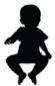 All babies observed for 1 year
Protocol v2.0: Impact on Study Timelines
Reduced overall study duration to 37-45 months (maternal f/u) and 48-56 months (infant f/u) 
Collapsing cohorts 3 & 4 should allow the study to enroll and complete follow-up for all maternal participants through delivery in 2023
Staying on track with cohort 2 timelines also critical
As of August 2021, three of four sites approved to start cohort 2 recruitment
First cohort 2 enrollment anticipated Sept 2021
Aim to complete cohort 2 accrual by early 2022
Informed Consent Form Updates
Updated information on DPV VR licensing status*  (Maternal & Infant Consents)
Reduced total sample size to 550 (Maternal & Infant Consents)
Cohorts 1 & 2 = 150 participants each
Cohort 3 = 250 participants
Added information about MTN-029 (Maternal & Infant Consents)
Reconciled inconsistencies in “Risks of the DPV VR” section (Maternal Consents)
Clarified that infant will continue with all follow-up visits even if mom stops using product (Maternal Consents)
Clarified that participants who terminate early may rejoin the study after safety team consultation (Maternal Consents)
*LoA#1 to v2.0 in draft to update regulatory approval status since the time of protocol v2.0 finalization
V2.0 Reconsenting Guidance
Approved protocol version 2.0 consents should be implemented within 5 days of receipt of full IRB/Regulatory Authority approvals 
If you have screened or enrolled any participants for cohort 2 already using the older version of the consents, they will need to be reconsented at their next visit.  
Additionally, cohort 1 participants who still have infants in follow-up will need to have their infants reconsented on protocol version 2.0 consents at their next visit. 
It is not necessary to reconsent the mothers from cohort 1 since they have already exited the study.  Please let me know if you have any questions about this.
SSP Section 4.9: When changes to the ICF have been made as a result of protocol version changes, a new IC comprehension assessment form must be completed.
8
Protocol Updates: Background and Study Endpoints
Background section updated to include justification of study design change, update information on DPV VR licensing status, incorporate new information on DPV VR and Truvada use during pregnancy
Revised pregnancy complication secondary endpoint of “peripartum and postpartum hemorrhage” to align with Medical Dictionary for Regulatory Activities (MedDRA) categories of “antepartum, intrapartum and postpartum hemorrhage”
9
Reporting and Grading Intrapartum Hemorrhage (SSP section 8.5)
“Intrapartum hemorrhage” should be used to describe bleeding above the expected amount that occurs during labor, but not at delivery or after delivery. 
For example, a participant in labor with a placental abruption or a previa who presents with bleeding, should be considered to have an “intrapartum hemorrhage.” 
Should it be difficult to ascertain whether the bleeding occurred “intrapartum” or “post partum” from the record, but it is clear that there was excessive bleeding at the time of delivery, record/grade as “post partum hemorrhage”
NEW grading table row, slight modification of postpartum hemorrhage row to be applicable to intrapartum
10
Visit Window for 1-week PPO phone contact
Corrected the visit window for 1-week PPO Phone Contact to align with the visit window for Post-Pregnancy Outcome Visit in protocol Section 7.5.2
New window: +/- 7 days from the PO 
Visit window now inclusive of date of PO
Now that these visit windows align completely, guidance in SSP section 5.5 simplified 
PPO to be conducted ASAP after delivery
If not scheduled within 1 week of delivery, attempt to have 1-week phone contact
If PPO visit does occur, 1-week phone contact may be skipped
SSP Tables 11-2 and 11-2 updated to reflect visit window change
Updated protocol v2.0 Visit Calendar Tool available on website to reflect this change
11
Qualitative Component Updates
Sample size for IDIs reduced, in line with merging of cohorts 3 & 4 and reduction in total sample size:






Window for conduct of IDIs in cohorts 2 & 3 extended to align with cohort 1 and allow for post-partum interviews
IDIs may be scheduled between the first 4-week visit and study exit visit (6-week PPO)
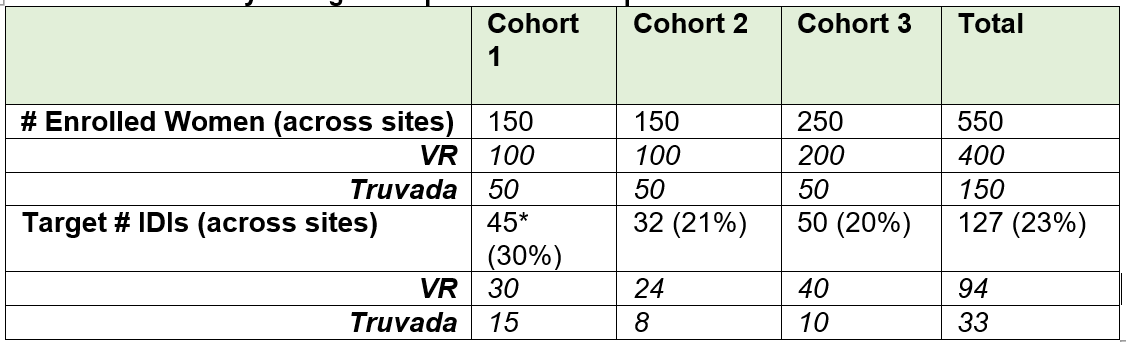 12
Participants who Experience Pregnancy Loss
Simplified guidance for modified procedures for participant who experience a pregnancy loss in protocol section 7.7.2 and SSP section 5.7
If a mother experiences a pregnancy loss:
Discontinue product use (as a scheduled end of use due to pregnancy outcome) 
Participant will attend routine post-pregnancy outcome visits with the following procedures performed at her next clinic visit:
CBC with platelets
AST/ALT
Blood creatinine and calculation of creatinine clearance
Collection of blood for drug level and vaginal swab for biomarker specimens
Generate post-pregnancy outcome visit calendar using the date of pregnancy loss
13
Clinical/Safety Clarifications
Clarified that lochia during the post-partum period will not be reportable as an adverse event in protocol section 8.3.1 and SSP 8.1.1
Clarification made to protocol section 9.3 and SSP Table 7-3 that the following conditions are considered scheduled reasons for product discontinuation:
Report of admission to care for labor and delivery management, including induction of labor and cesarean delivery
Confirmed labor or rupture of membranes
Pregnancy Loss
SSP Section 7.11.2: noted that palpation of abdomen during obstetric exams is to assess for tenderness 
Updated planned schedule for administration of the EPDS form in section 7.9 
For cohort 2: scheduled at enrollment and 6-week PPO
Specified that viral illness and upper respiratory infection deemed not related to COVID-19 should specify rationale in the comments in section 8.9.
14
Reporting Perineal Tears as AEs
Updates to SSP sections 7.13 and 8.16:
A first or second degree laceration should be considered a normal finding after delivery. 
It is not necessary to report these as AEs unless there are extenuating circumstances surrounding the tear, such as infection or disproportionate pain. 
A third and fourth grade tears are unusual and should prompt AE reporting. 
Graded by the “estimating severity grade” row of the toxicity table
15
Changes made throughout all SSP Sections
References to previous LoAs and CMs were removed or updated throughout (these changes are now incorporated into protocol v2.0)
Changes made throughout to reflect collapsing of cohorts 3 & 4:
Removed references to cohort 4
Reduced total sample size to 550 (new cohort 3: N= 250)
New Cohort 3 gestational age expanded to 12 0/7 - 29 6/7 weeks at enrollment
Updated randomization radio to be 4:1 for new cohort 3
Shortened the expectation duration of the accrual pauses given reduction in cohorts

NO SUBSTANTIVE UPDATES were made to (i.e., version footer updates only):
Section 4: Informed Consent 
Section 10: Laboratory Considerations
Section 12: Data Communiques
16
Other Protocol and SSP Updates
Protocol:
Updated DAIDS references to “Site Clinical Operations and Research Essentials (SCORE) Manual” throughout
Updated description of clinical site monitoring to allow remote site monitoring 

SSP:
SSP Section 3 (Documentation): Updated to include cohort-specific readiness checklists as a study essential document
SSP Section 6 (Study Product): Noted that the “cohort 4” option on the MTN-042 Study Prescriptions and Request Slips should be disregarded
SSP Section 9 (Counseling): Updated references to the Counselor rating team in section 9.2.2.4 (Ivan Balan no longer at Columbia University)
SSP Section 12 (Reporting Plan): Added new Early Termination Listing Report
17
SSP Updates: Reminders
Version control document and updated sections available on MTN-042/DELIVER website
Versions with tracked changes also provided over email
New sections should be printed and filed in study essential documents
Superseded versions should be maintained in archive
Document staff training on SSP updates
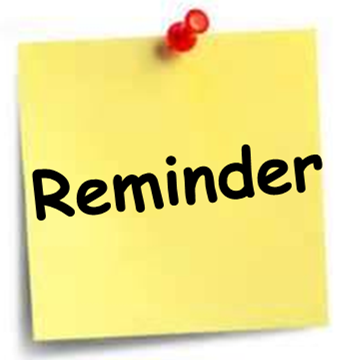 18
Study Materials Updates, V2.0
The following study materials are being updated based on protocol version 2.0 and will be issued shortly:
MTN-042/MTN-043 Study Education Slides
MTN-042 Study Overview Factsheet
MTN-042 Study Product Factsheet
Provider Guide
Informed Consent Comprehension Checklists
Maternal: Removed reference to 2:1 randomization ratio
Infant: version change to footer only
Behavioral Eligibility Worksheets (version change to footer only, no content changes)
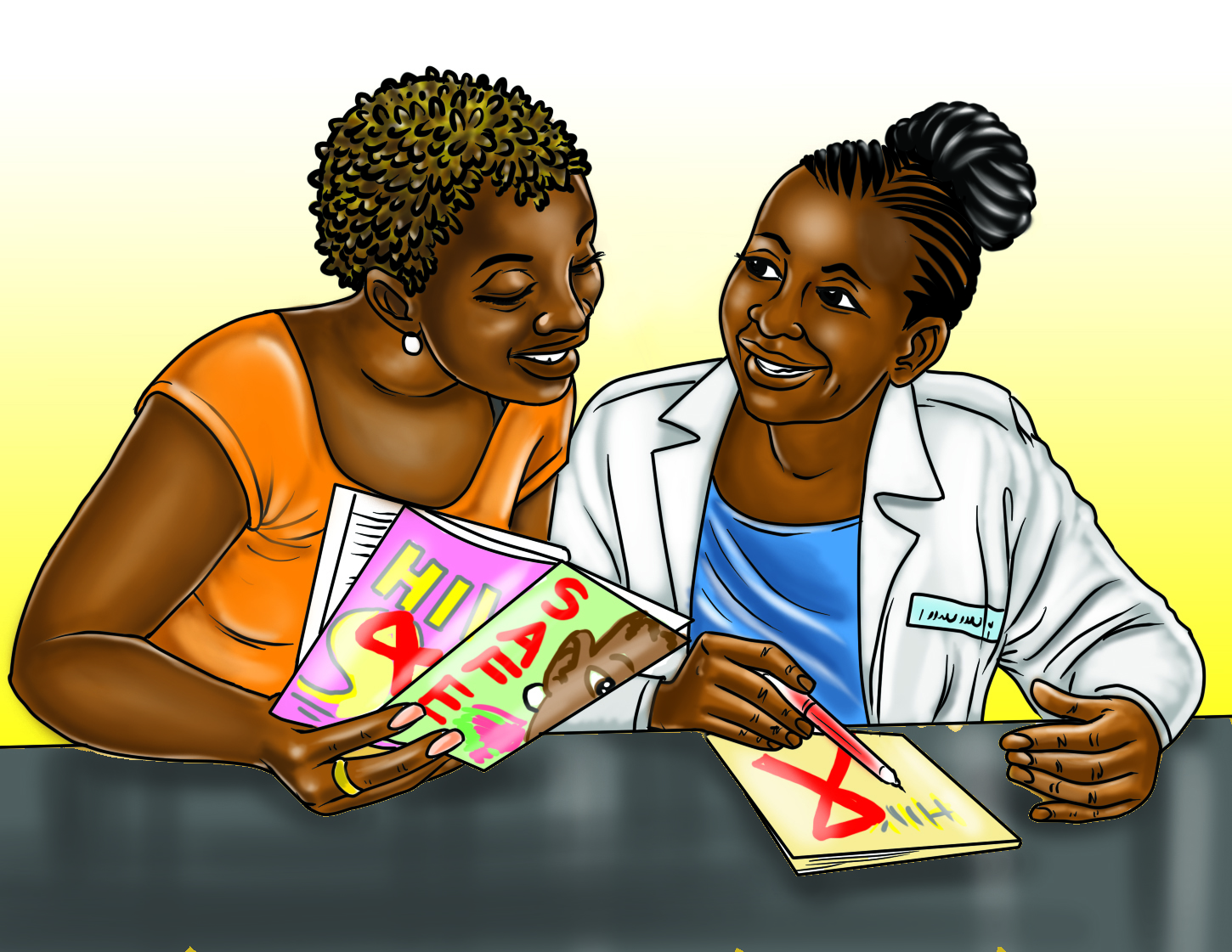 Will be available on MTN-042 website under “Study Implementation Materials”
19
Questions?Email mtn042mgmt@mtnstopshiv.org
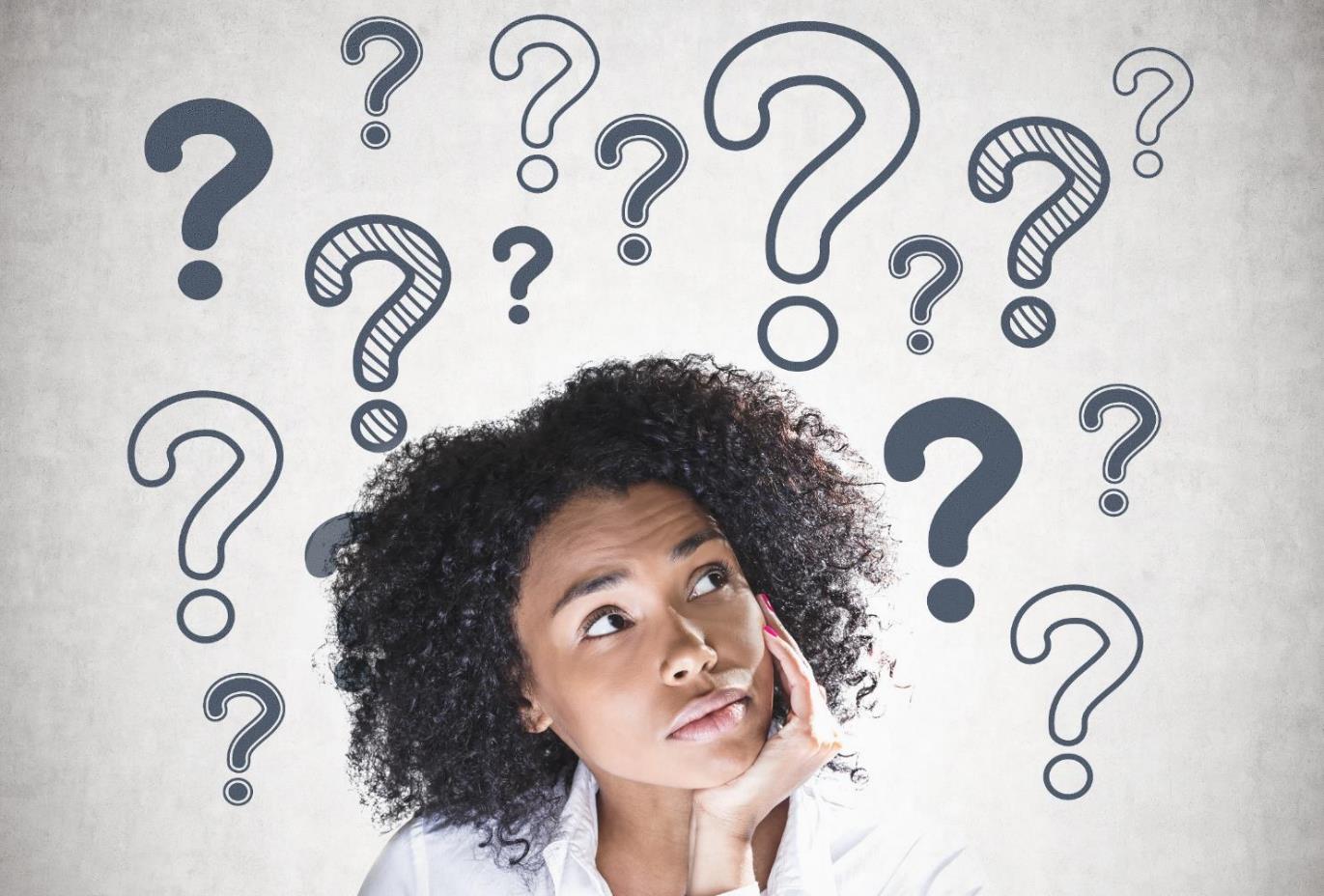 20